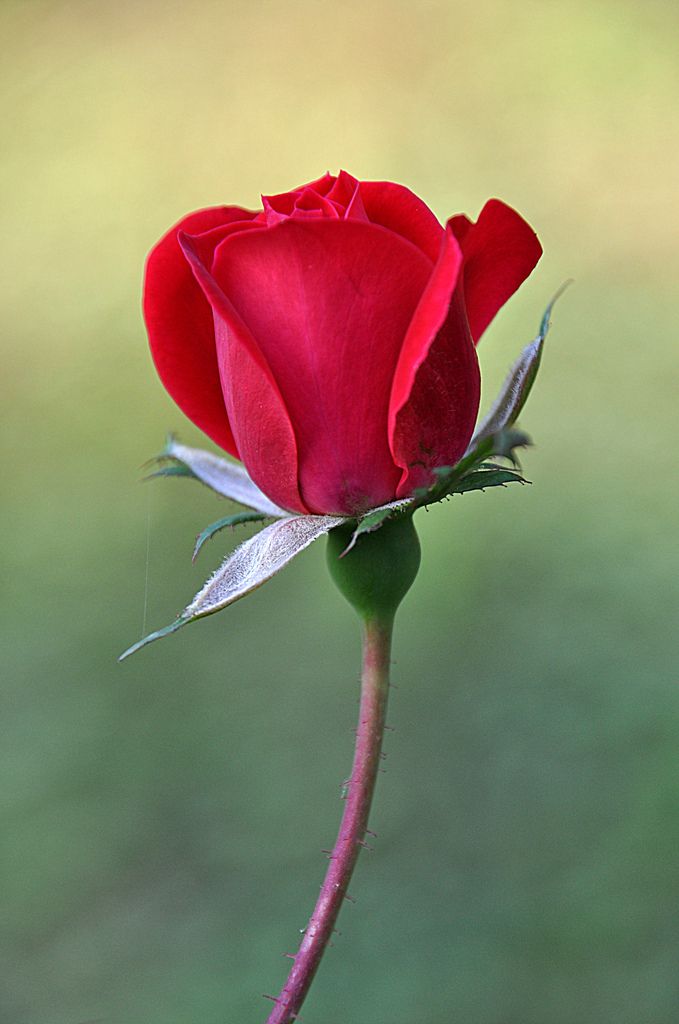 স্বাগতম
শিক্ষক পরিচিতি
নামঃ প্রসেনজিৎ দাশ (সঃ শি)
বইলতলী পঃপাঃসরঃপ্রাথঃবিদ্যালয়।
ফকিরহাট,বাগেরহাট।
পাঠ পরিচিতি
শ্রেণিঃ চতুর্থ
বিষয়ঃ বাংলাদেশ ও বিশ্বপরিচয়
পাঠ শিরোনামঃ জলবায়ু
পাঠ্যাংশঃ বাংলাদেশের জলবায়ু
..............ঠাণ্ডা পড়ে না।
তাং-০৯/০৬/২০১৭
সময়ঃ ৪৫ মিনিট।
শিখনফল
1০.১.২ জলবায়ু বলতে কি বুঝায় বলতে পারবে।
2. 3 টি ঋতুর নাম বলতে পারবে।
3. পাঠ্যাংশটি শুদ্ধ ভাবে পড়তে পারবে।
4. প্রশ্নের উত্তর দিতে পারবে।
আবেগ সৃষ্টি
গানের মাধ্যমে আবেগ সৃষ্টি
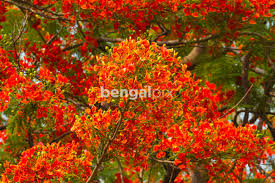 এখন কিছু ছবি দেখব
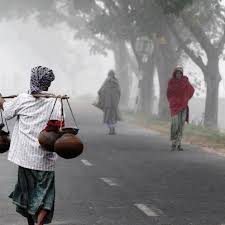 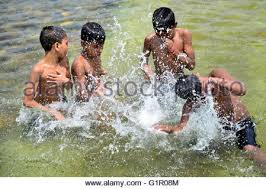 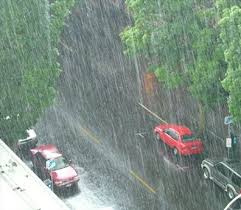 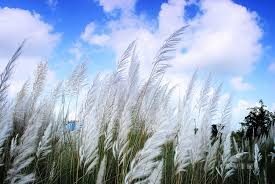 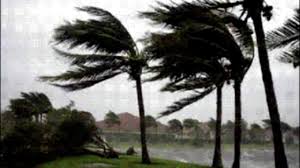 ছয়টি ঋতুর ছবি
পাঠ উপস্থাপন
বাংলাদেশের জলবায়ু
জানুয়ারি
গ্রীষ্মকাল
শীতকাল
বর্ষাকাল
ফেব্রুয়ারি
মার্চ
এপ্রিল
মে
জুন
ফেব্রুয়ারি
জুলাই
জানুয়ারি
আগস্ট
ডিসেম্বর
সেপ্টেম্বর
নভেম্বর
অক্টোবর
নভেম্বর
এপ্রিল
ডিসেম্বর
মার্চ
মে
অক্টোবর
জুলাই
আগস্ট
জুন
সেপ্টেম্বর
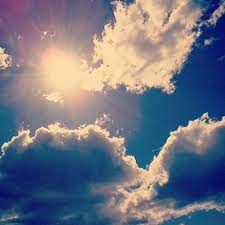 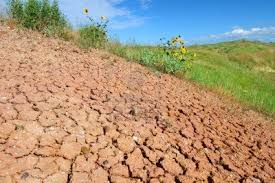 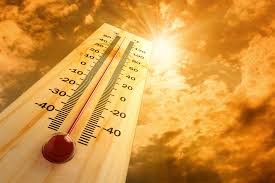 ৩৫
এপ্রিল
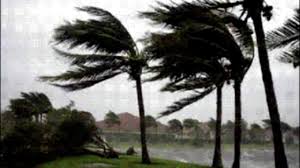 গ্রীষ্মকাল
কাল বৈশাখী ঝড়
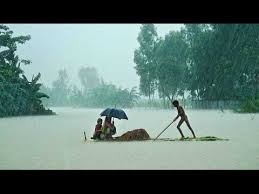 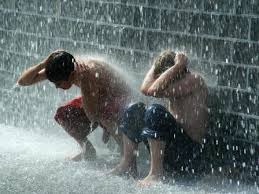 বর্ষাকাল
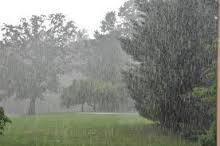 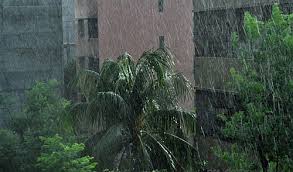 বর্ষাকালে গড়ে ২০৩ সেন্টি মিটার বৃষ্টিপাত হয়।
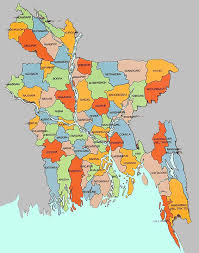 উত্তর
মৌসুমি বায়ু
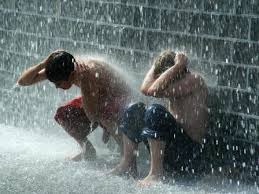 পূর্ব
পশ্চিম
মৌসুমি বায়ু প্রবাহের ফলে প্রচুর বৃষ্টিপাত হয়।
দক্ষিণ
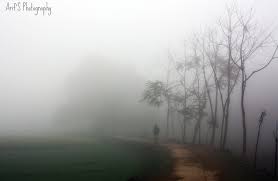 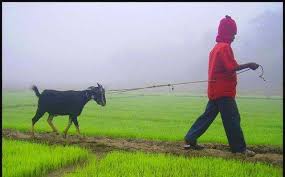 শীত কাল
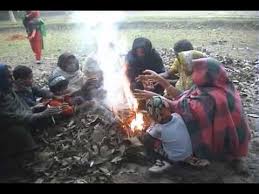 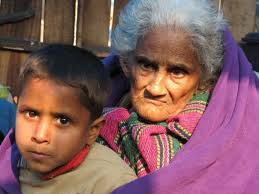 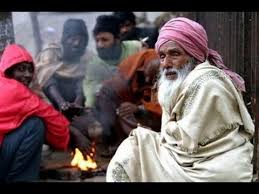 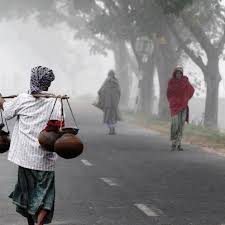 দেশের উত্তর অঞ্চলের শীতের কিছু দৃশ্য।
এ সময় দেশের গড় তাপমাত্রা থাকে ১৮ ডিগ্রী সেলসিয়াস।
# পাঠ্য বইএর ৫৪ নং পৃষ্ঠা বের করে পড়।
একক কাজ
* গ্রীষ্ম কাল সম্পর্কে দুইটি বাক্য লিখ।
দলীয় কাজ
ক দলঃ ৩ টি ঋতুর নাম লিখ।
খ দলঃ কয়টি মাস নিয়ে গ্রীষ্ম কাল লিখ।
মূল্যায়ন
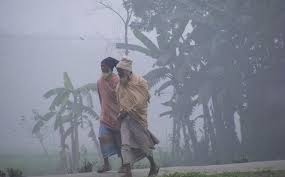 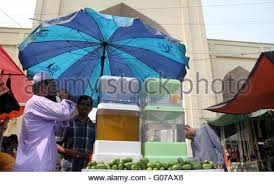 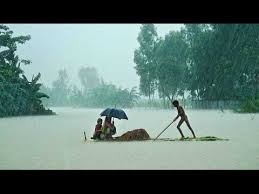 মিলকরণ
শীতকাল
বর্ষাকাল
গ্রীষ্মকাল
শুন্যস্থান
সঠিক উত্তরে টিক দাও
১।জলবায়ু প্রধানত কত প্রকার?
গ্রীষ্ম
১। অনেক গরম পড়ে..............কালে।
ক.১ 	খ.২ 	গ.৩  	ঘ.৪
বৃষ্টি
২। বর্ষা কালে ...........পড়ে।
২। শীতে গড় তাপমাত্রা কত থাকে?
ক.১০	  খ.১৮   গ.২০	ঘ.২৮
ধন্যবাদ